Curva de solubilidade
Tema: soluções (continuação)- 2ª série
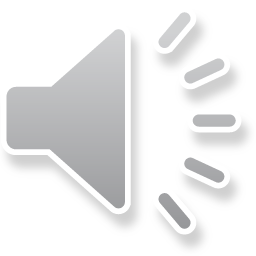 Curva de solubilidade
“O coeficiente de solubilidade é a máxima quantidade de soluto que se solubiliza em uma dada quantidade de solvente, a uma dada temperatura.”
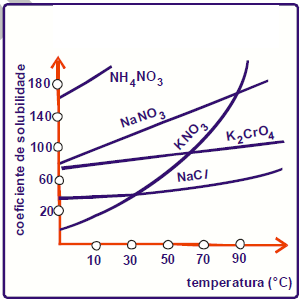 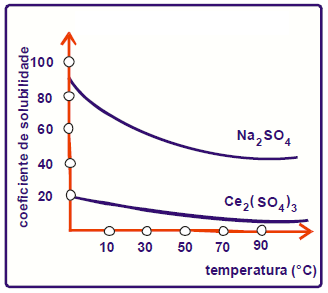 Gráfico 1
Gráfico 2
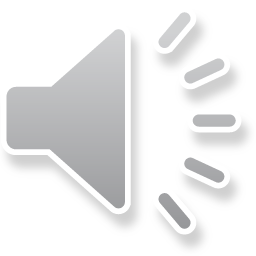 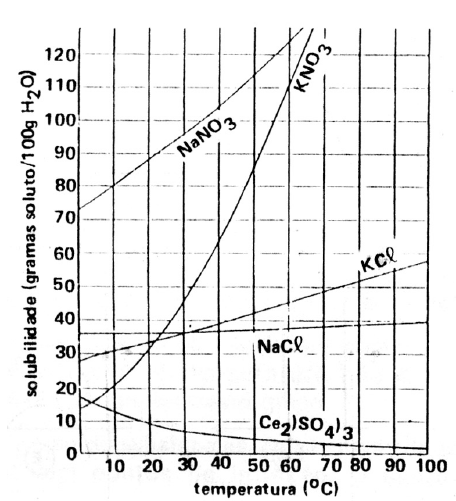 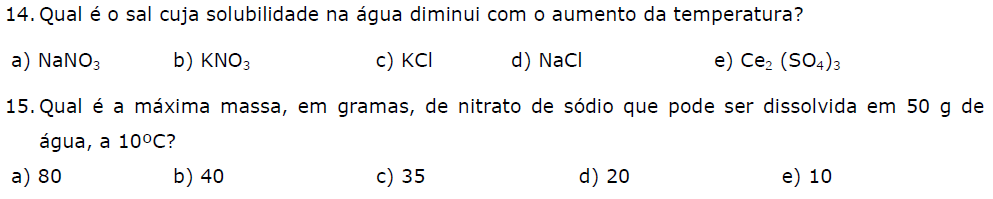 À 10°C  -  80g NaNO3  - - - 100g H2O
    	           x	          - - - 50g H2O
		x=40g NaNO3
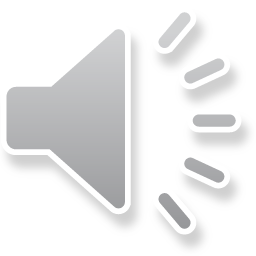 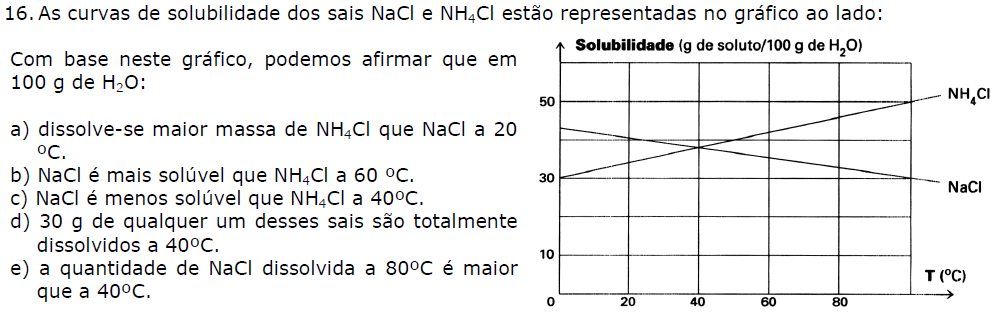 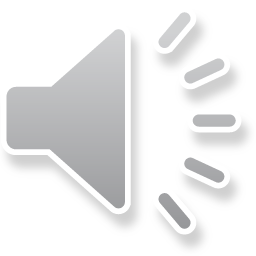 Agora, tente...
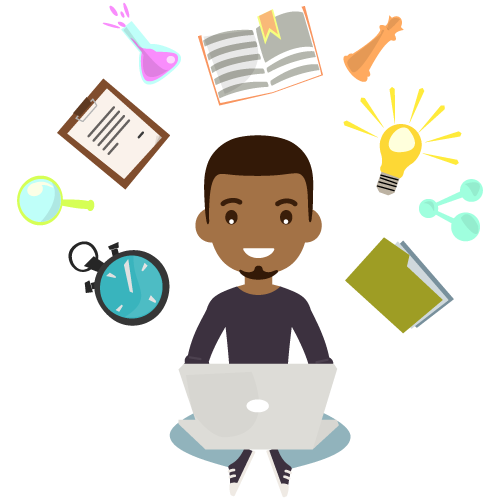 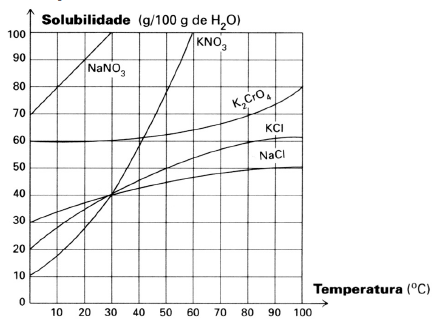 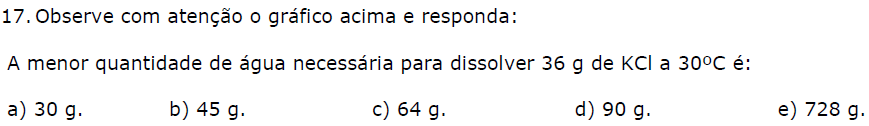 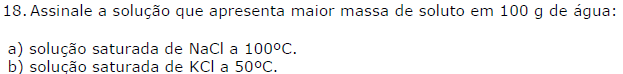 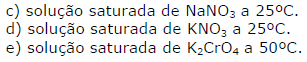 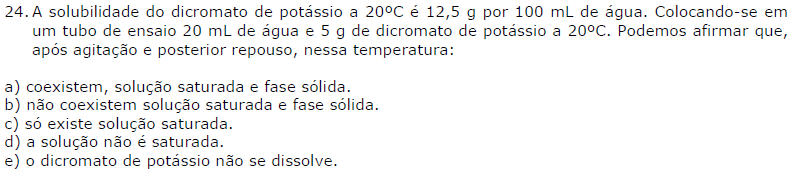 Lembre-se de fazer a regra de três!! 
Com o coeficiente de solubilidade, 
tente descobrir quanto de sólido pode 
se dissiolver em 20 mL de água
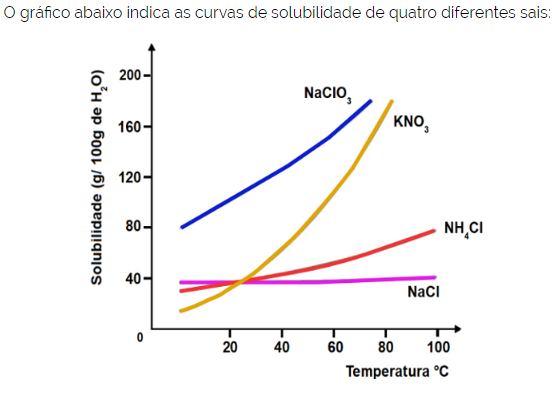 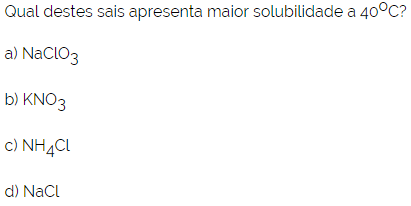 gabarito:1ªd; 2ªc; 3ªa, 4ªa